Was Kleinobjekte uns beibringen können
am Beispiel des Willibald Pirckheimer Medaillons
Vorab ein Denkanstoß:

Was wären wir nur ohne unsere Handys? 
Heutzutage besitzt jeder eins und täglich nutzen wir es, 
allerdings nicht nur um Textnachrichten zu schreiben oder zu telefonieren. 
Wir scrollen uns durch Instagram, Facebook und co. 
und nehmen unser Umfeld gar nicht mehr wirklich wahr, oder?
Die folgende Geschichte soll veranschaulichen, 
das Kleinobjekte nicht nur ihre Geschichte erzählen, 
sondern auch eine ganz persönliche Geschichte für den jeweiligen Betrachter.
Ausschlaggebend sind die Sinne.
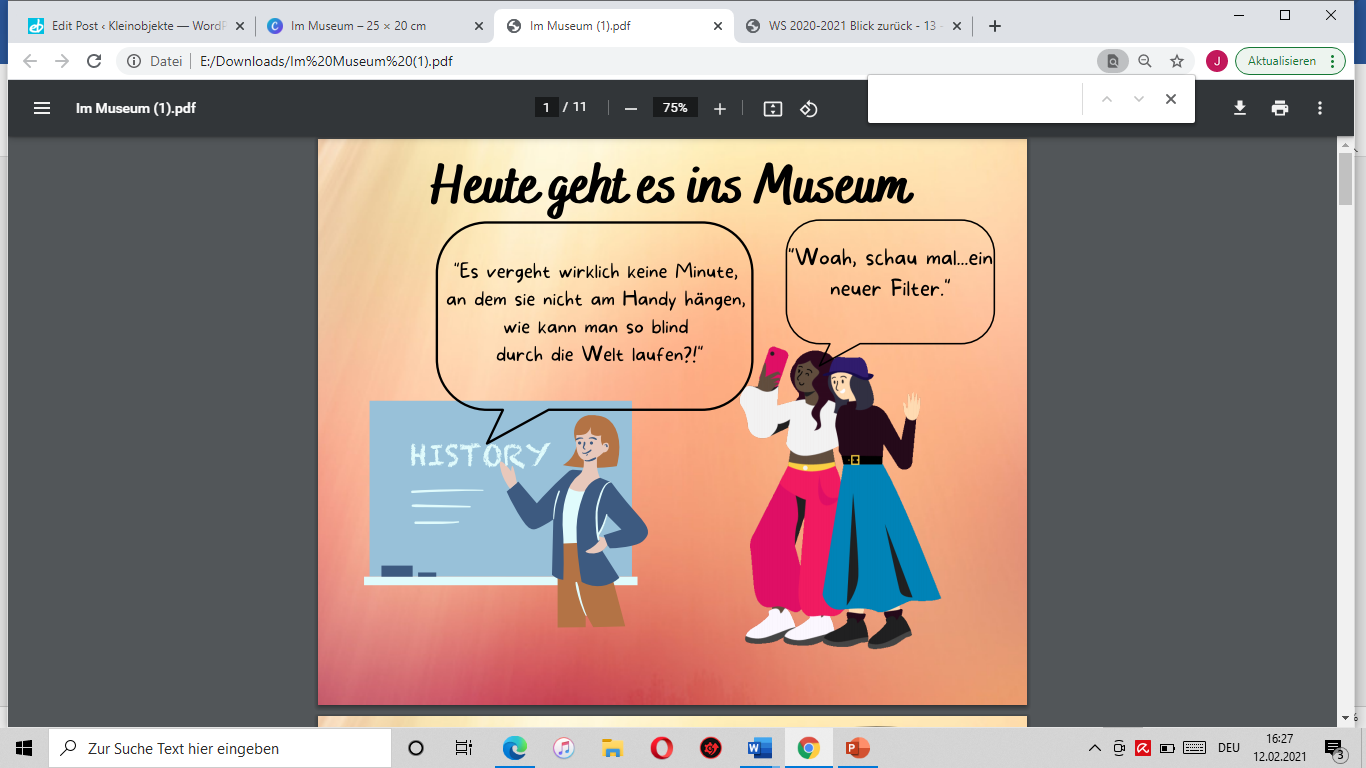 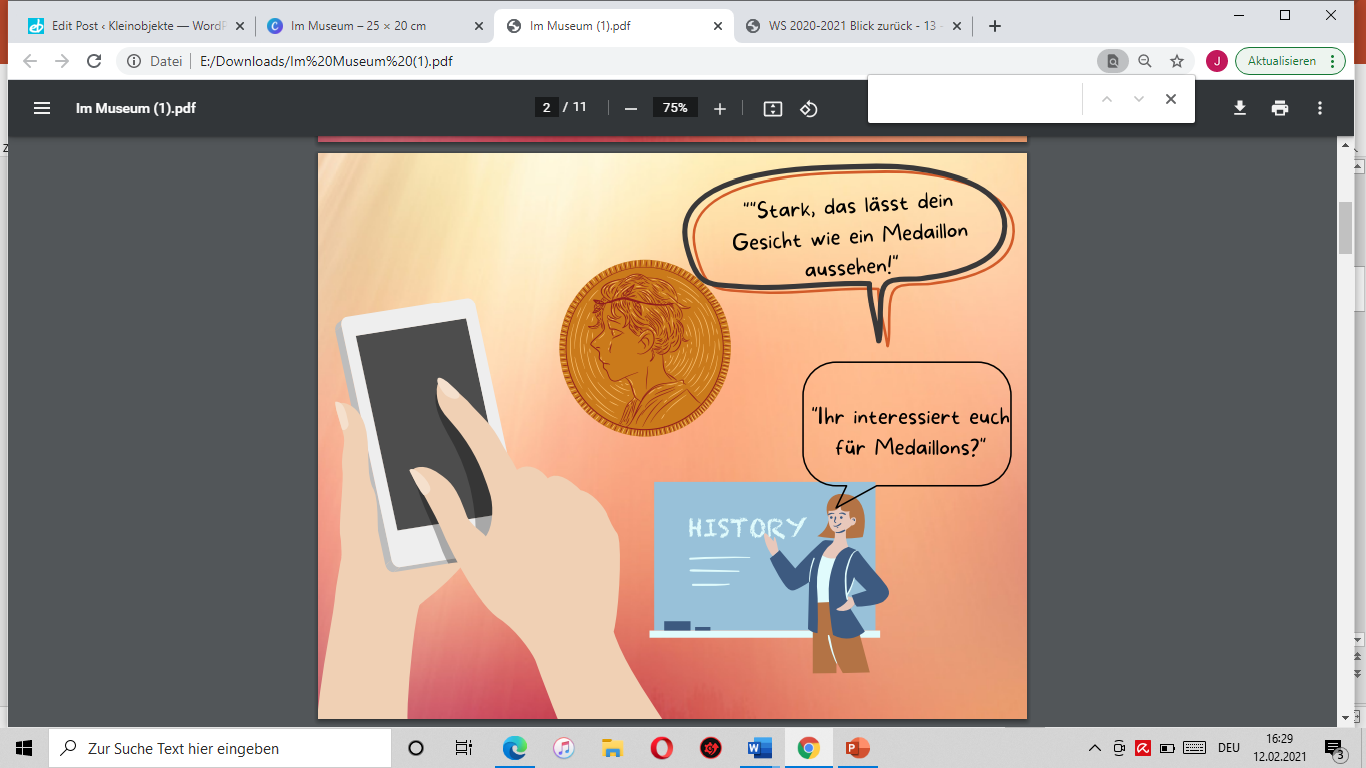 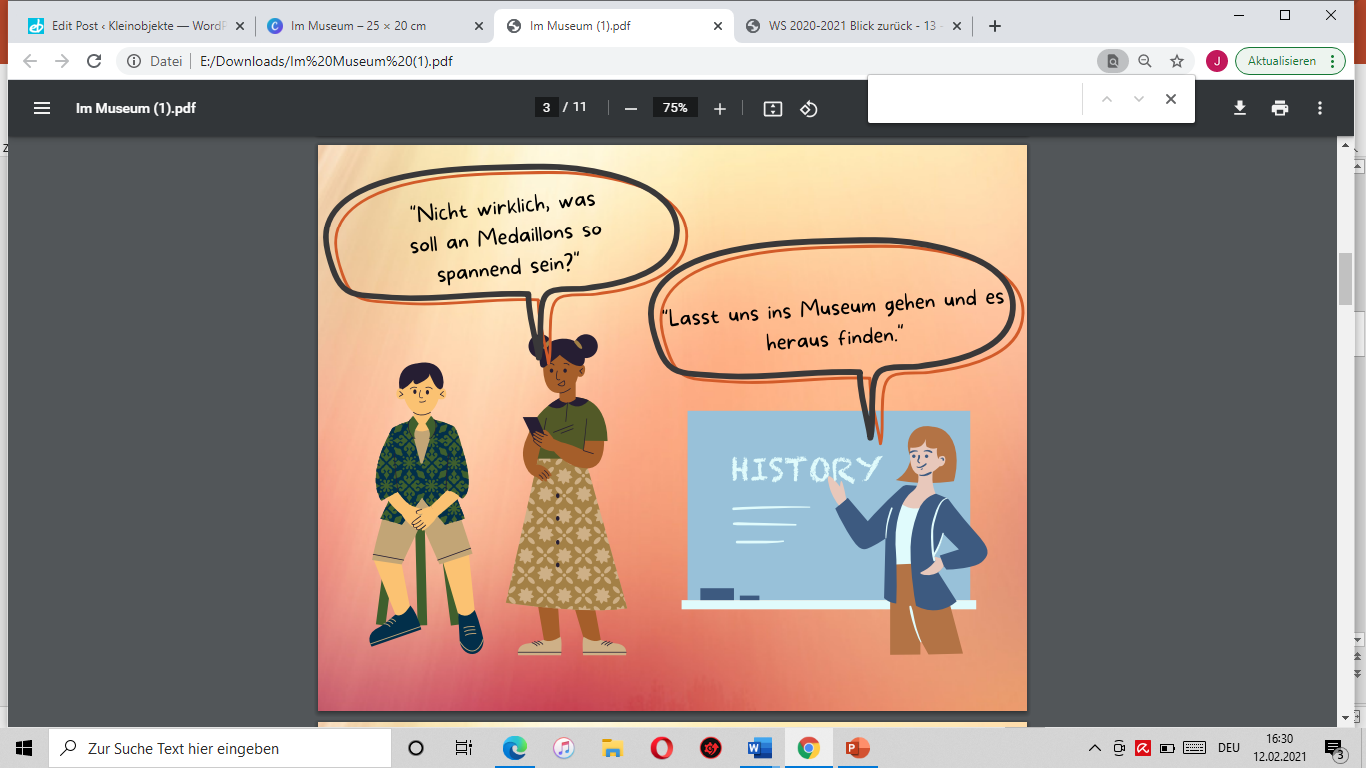 Im Museum angekommen.
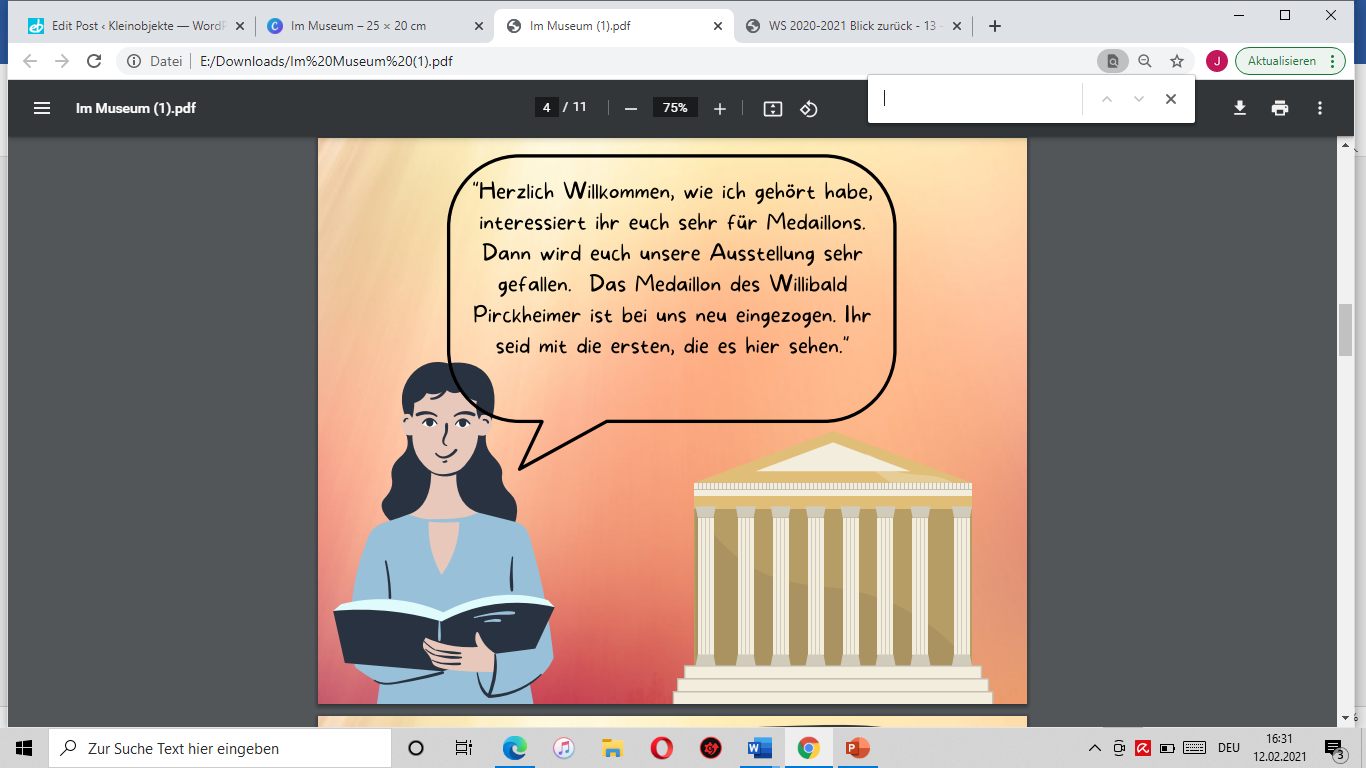 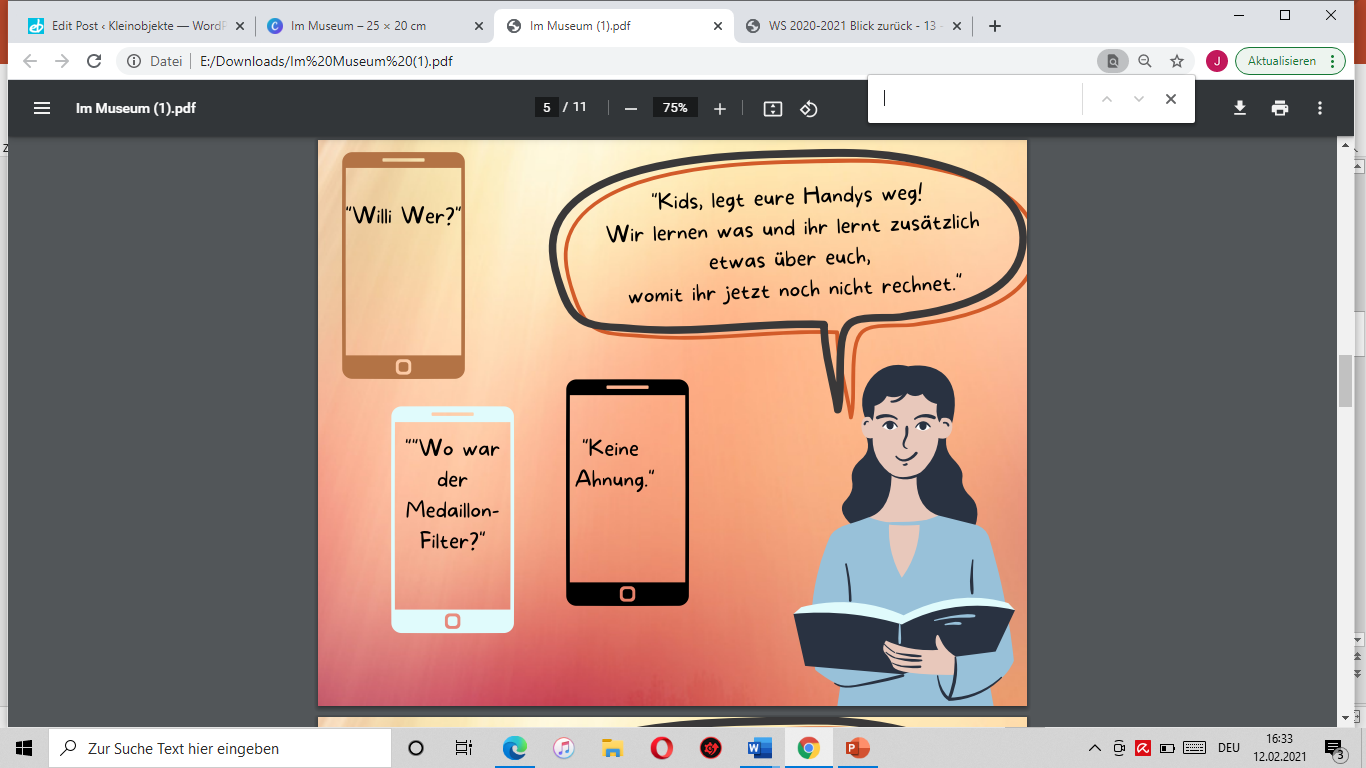 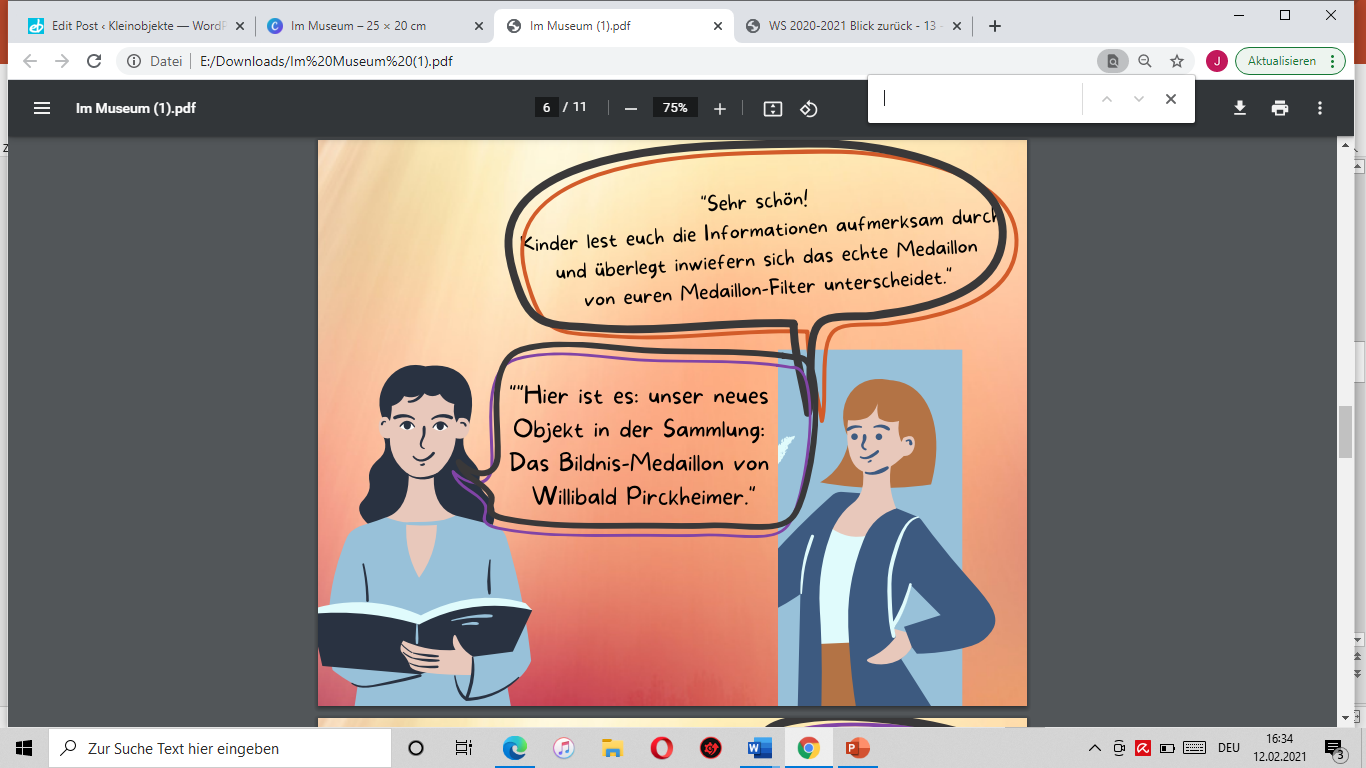 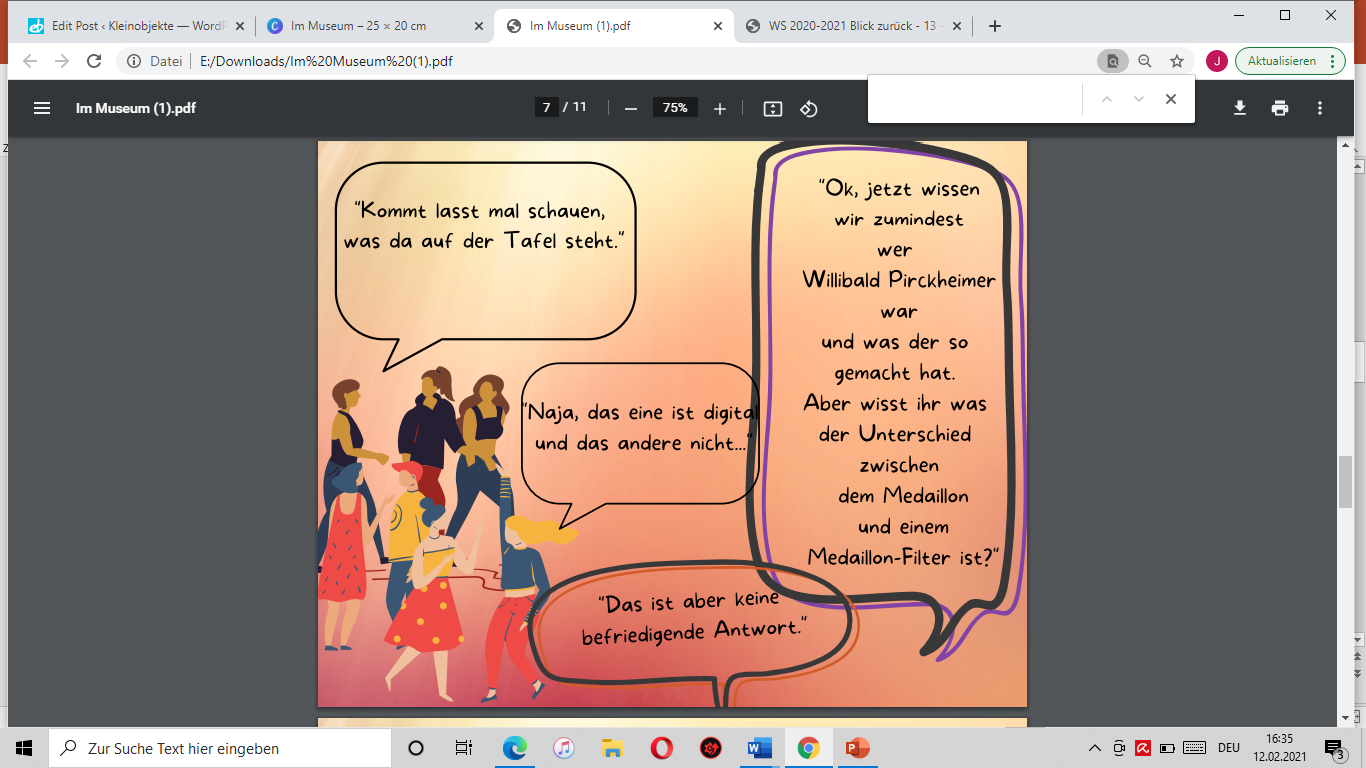 Willibald Pirckheimer (*1470- †1530)
Humanist und Jurist
Durchmesser: 11 cm 
Tiefe: 1,8cm
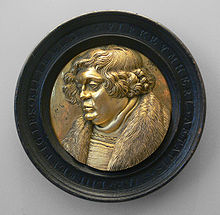 Mitglied des nürnbergischen Humanistenkreises, dieser zielte auf eine kulturelle Erneuerung in allen Bereichen der Künste, Wissenschaften, der öffentlichen und privaten Moral, sowie Religion ab
betrieb medizinische Studien und sammelte Rezepte, wodurch er ein weites Spektrum an Wissen erwarb
Abb.2: Georg Schweiger: Bildnis Medaillon Willibald Pirckheimer, Nürnberg 1638 (Bodemuseum, Berlin).03.02.2021.
Zum Medaillon selbst…
[…] entstand als Ausdruck der Dürer- Renaissance und gehört zu einer Serie der sogenannten Humanisten- oder Reformatorenmedaillen. Recherchen haben ergeben, dass Medaillen mit einem Portrait und häufig auch einer persönlichen Devise, ein Beispiel für die Selbstdarstellung sind. […] dabei wurden sie häufig für Propagandazwecke benutzt […]

„Interessant! Vor allem der Punkt mit der Selbstdarstellung. Heute geht das so einfach, hier im Museum lassen sich Lebendbeispiele finden.“ denkt sich Anna.
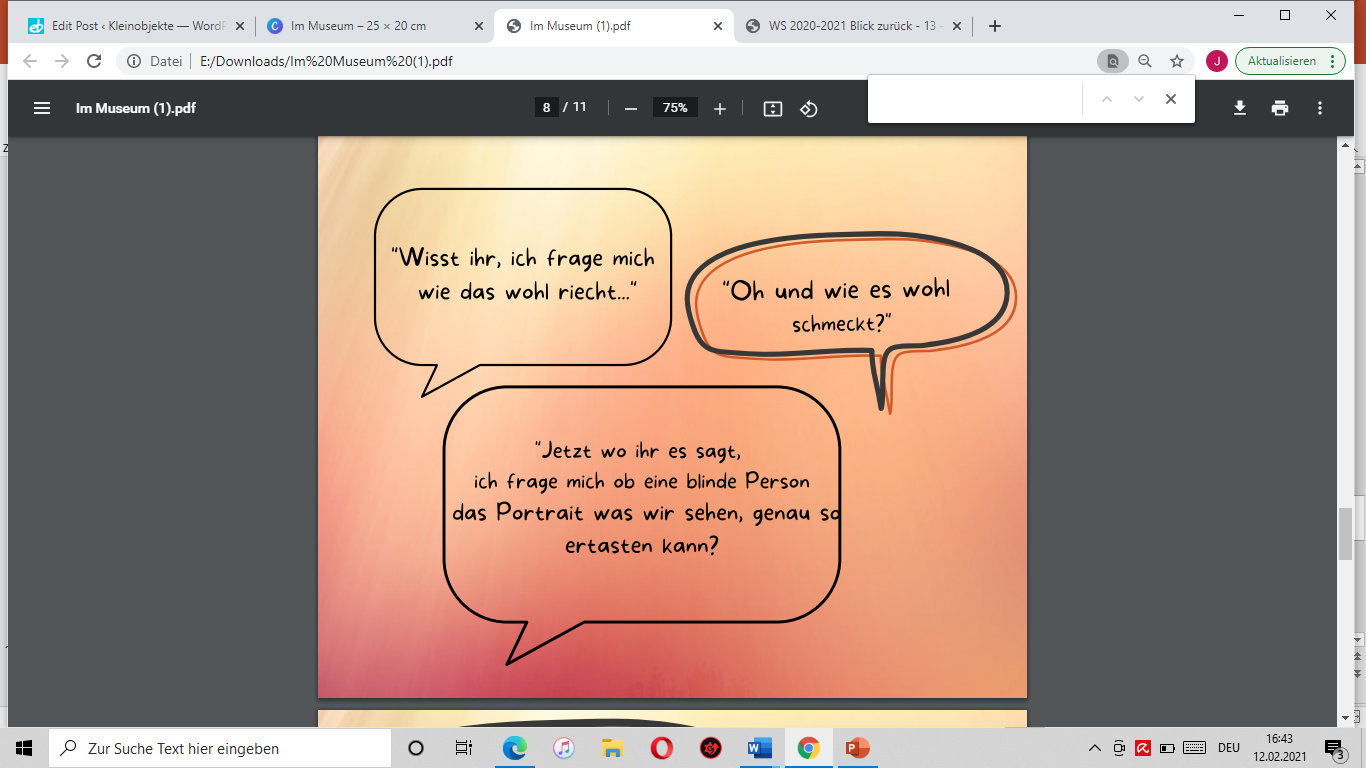 Die Erkenntnis
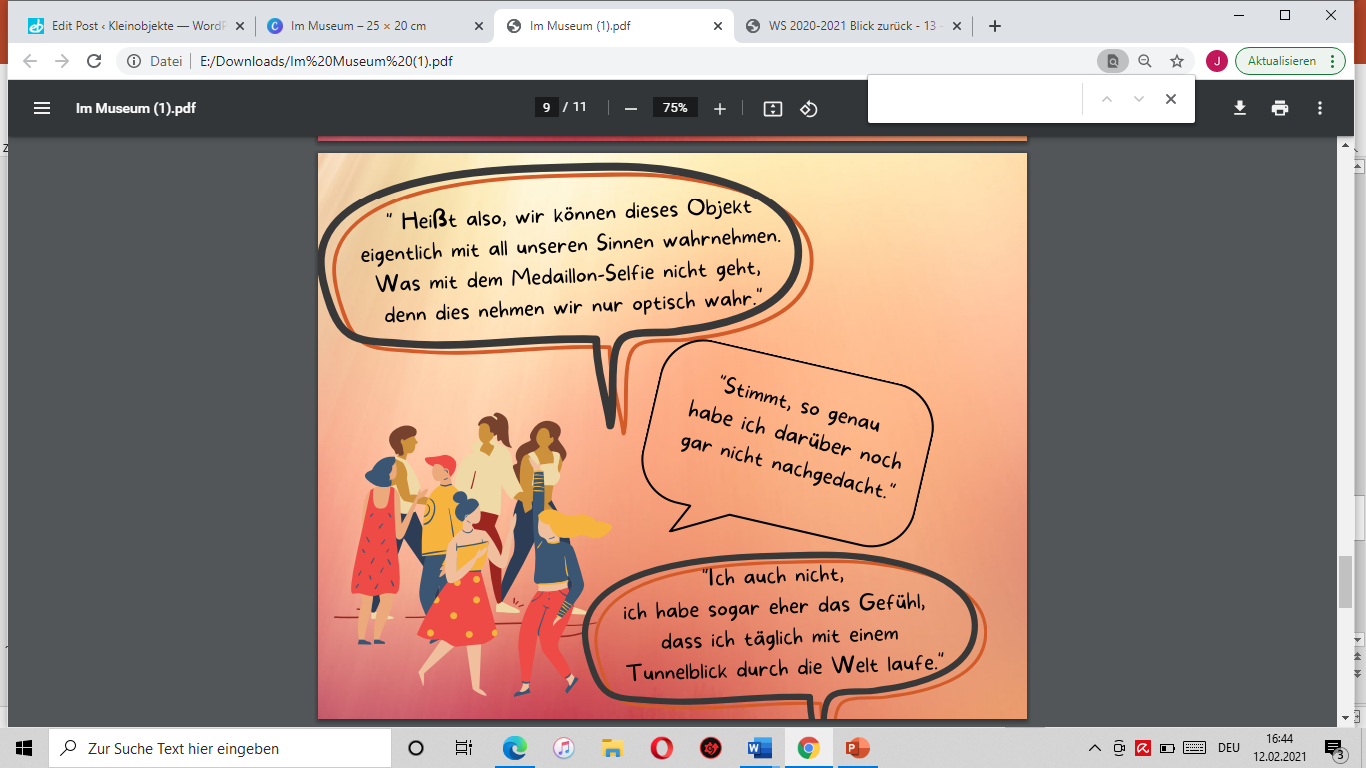 In Betrachtziehen der anderen Sinne.
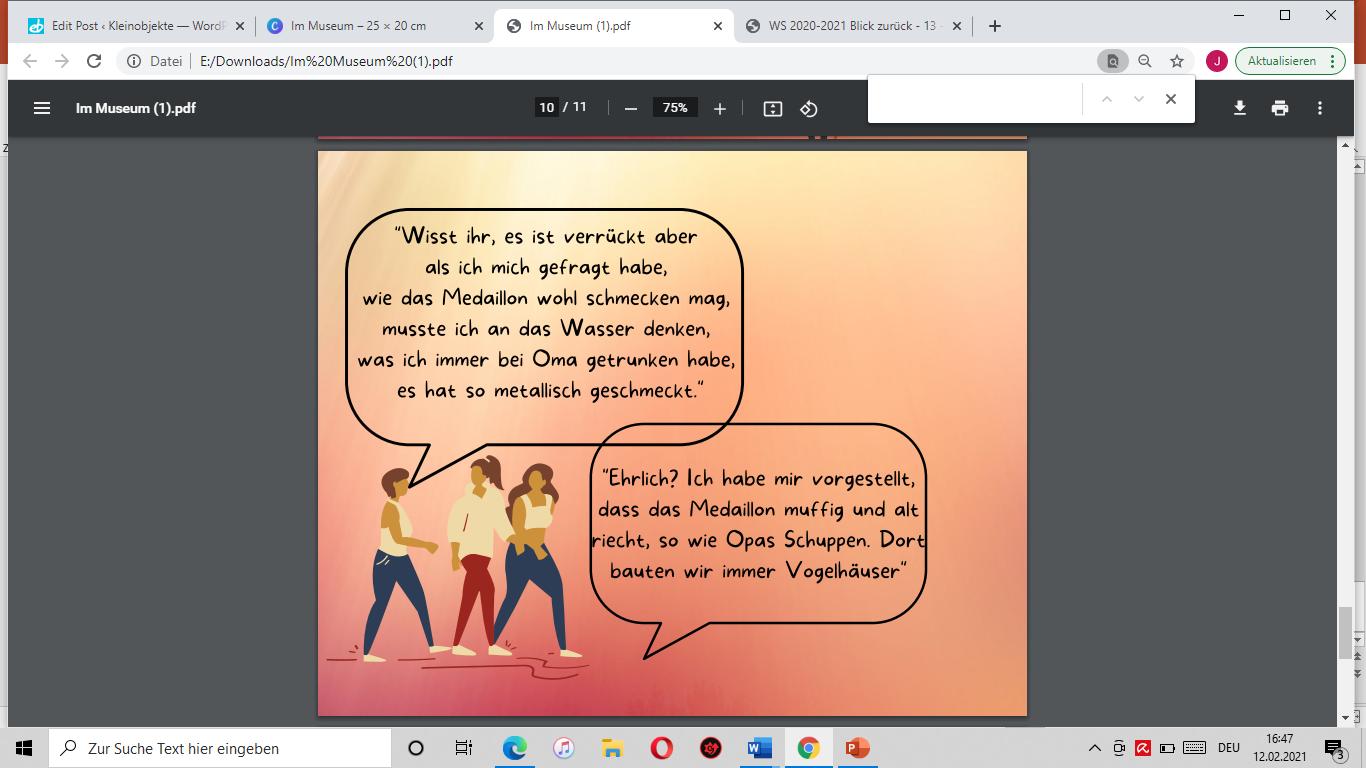 Das Fazit
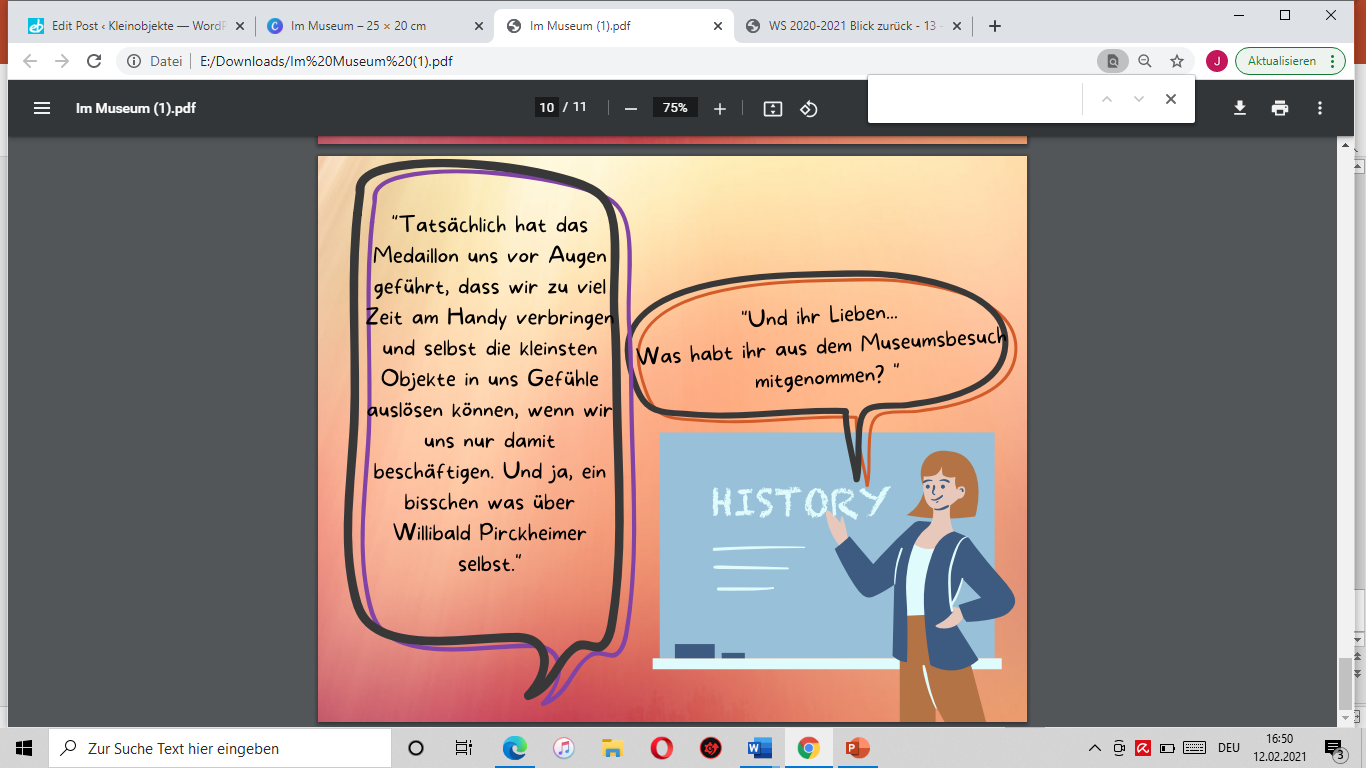 Die persönlichen Geschichten/Erinnerungen kommen zum Vorschein.
Literaturverzeichnis
Bleichmann, Johanne Zacharia: Historische Nachricht von Evangelisch-Lutherischen Reformations- und Jubelmedaillen. Jena und Leipzig, Arno 1730.
Burke, Peter: Die europäische Renaissance- Zentrum und Peripheren. München, 1998. S.275.
Hrsg.: i.A. Der Gesellschaft für Unternehmensgeschichte e.V.: Deutsche Wirtschaftsarchive. (1), Stuttgart. 1994.
Eis, Gerhard: Zwei Rezepte von Willibald Pirckheimer. 47/3.
< https://www.vr-elibrary.de/doi/pdf/10.7788/akg.1965.47.3.351> 13.01.2021.
Hrsg.: Faix, Werner G.; Michael Auer: Kompetenz. Persönlichkeit. Bildung. (3), Stuttgart, 2011.
Hrsg.: Fuhrmann, Günther; Horst Jablonski; Hans-Hermann Lehnecke; Joachim Thiele und Lutz-Peter Wagenführ: Material- und Warenprüfung in der DDR. Anspruch und Wirklichkeit. Berlin. 2010.
Hockerts, Hans Günther (Hrsg.): Neue deutsche Biografie. Band 20, München, 2000, S.475<https://daten.digitale-sammlungen.de/0001/bsb00016338/images/index.html?id=00016338&groesser=&fip=eayaqrsqrseayaenenxseayayztsyzts&no=1&seite=489 > 14.01.2021
Statista: Durchschnittliche tägliche Nutzungsdauer von sozialen Medien weltweit in den Jahren 2012-2018.<https://de.statista.com/statistik/daten/studie/475072/umfrage/taegliche-nutzungdauer-von-sozialen-medien/#:~:text=Internetnutzer%20weltweit%20verbringen%20immer%20mehr,bereits%20auf%20138%20Minuten%20t%C3%A4glich. > 13.01.2021.
Springer, Ferdinand: Der Kupferstich- eine Technik der Gegenwart. In: Architektur, Kunst, künstlerisches Gewerbe, (1), 1950. S. 21.